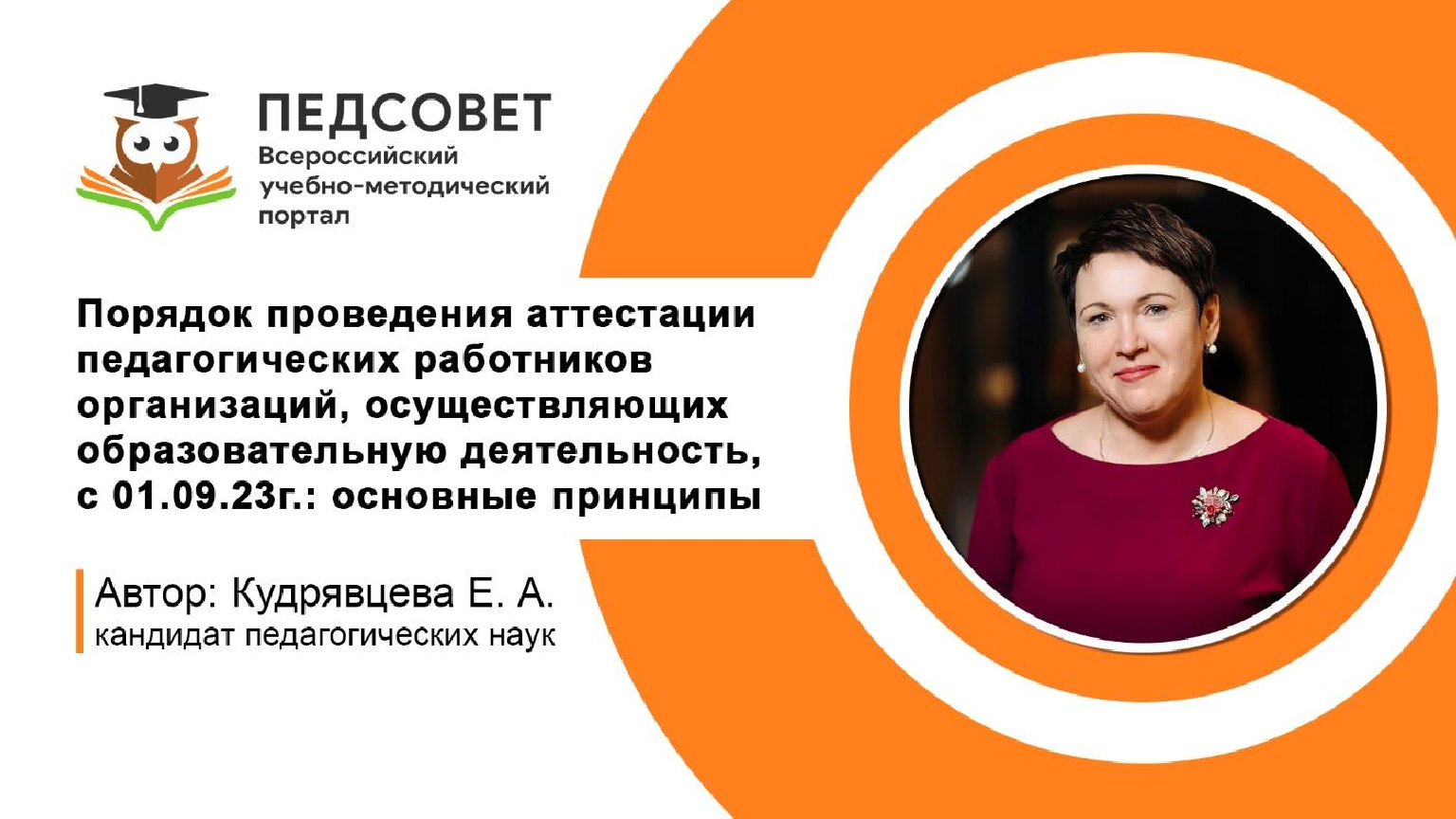 Мы предлагаем
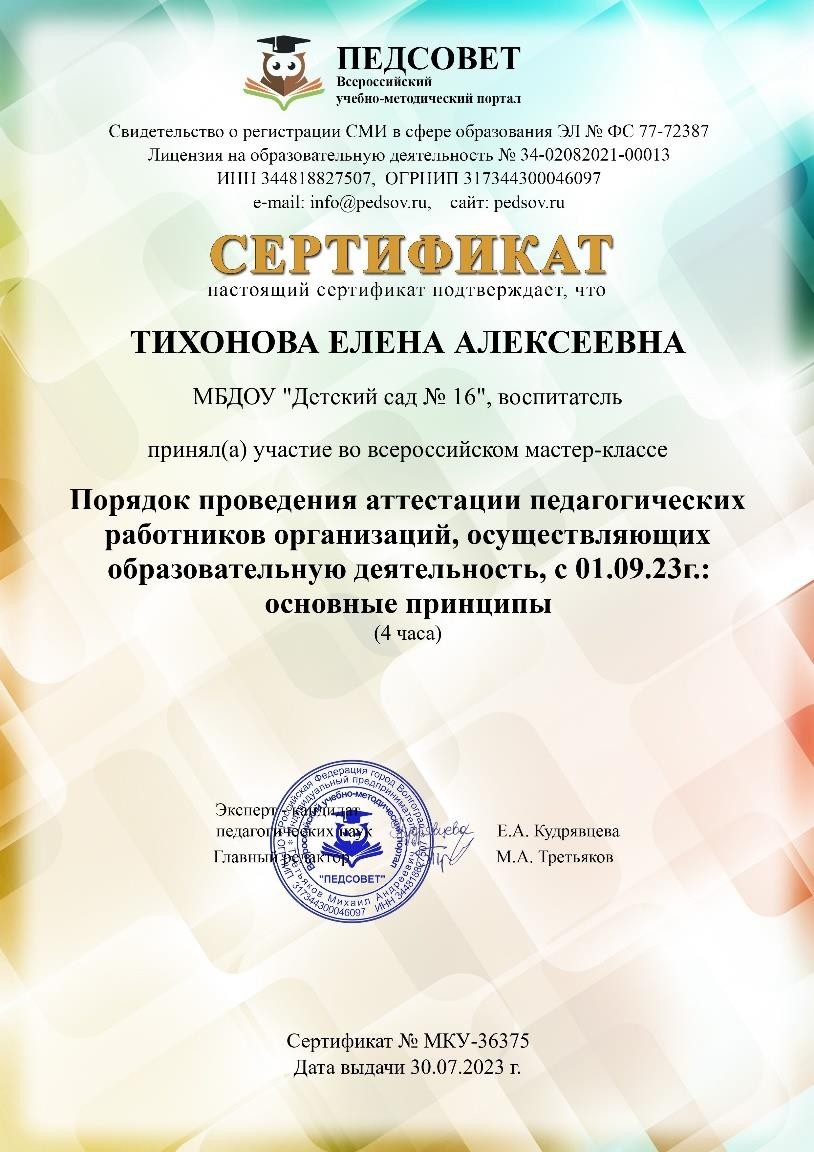 Преимущества портала
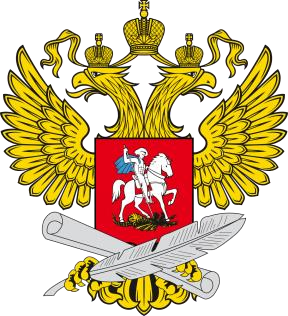 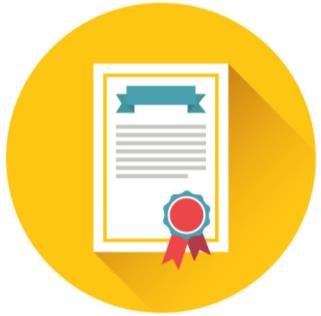 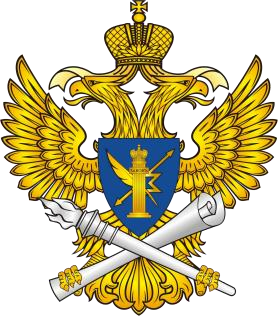 ДОКУМЕНТЫ
ЛИЦЕНЗИЯ
СВИДЕТЕЛЬСТВО СМИ
Имеет лицензию на
образовательную деятельность
№ 34-02082021-00013
Выдаёт документы
(свидетельства, сертификаты, дипломы)
установленного образца
Зарегистрирован в качестве
СМИ в Роскомнадзоре  ЭЛ № ФС 77-72387
Заказать сертификат участника
Приказ
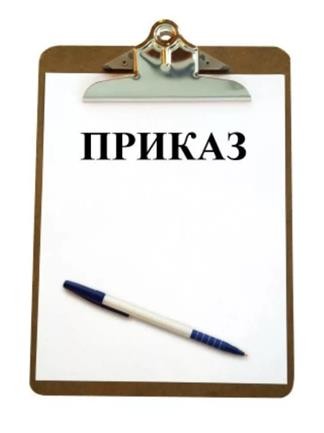 Приказ Минпросвещения РФ от 24.03.2023 N 196  "Об утверждении порядка проведения аттестации  педагогических работников организаций,  осуществляющих образовательную деятельность"
Настоящий приказ вступает в силу  с 1 сентября 2023 г. и действует  до 31 августа 2029 года.
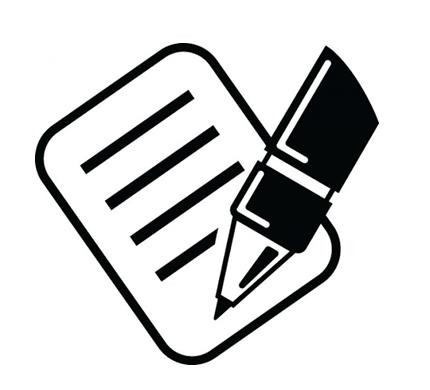 Утвердить по согласованию с Министерством труда
и социальной защиты Российской Федерации прилагаемый  Порядок проведения аттестации педагогических работников  организаций, осуществляющих образовательную  деятельность.

Установить, что квалификационные категории,  установленные педагогическим работникам организаций,  осуществляющих образовательную деятельность,
до вступления в силу настоящего приказа, сохраняются  в течение срока, на который они были установлены.
Признать утратившими силу:
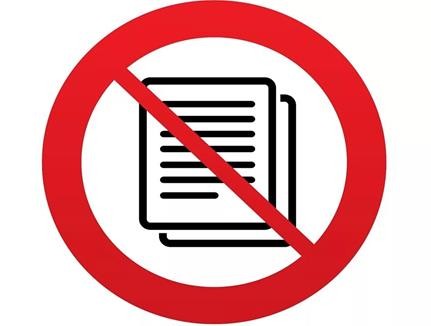 приказ Министерства образования и науки Российской  Федерации от 7 апреля 2014 г. N 276 "Об утверждении Порядка  проведения аттестации педагогических работников организаций,
осуществляющих образовательную деятельность" (зарегистрирован
Министерством юстиции Российской Федерации 23 мая 2014 г.,  регистрационный N 32408);

приказ Министерства просвещения Российской Федерации от 23  декабря 2020 г. N 767 "О внесении изменений в Порядок проведения  аттестации педагогических работников организаций,  осуществляющих образовательную деятельность, утвержденный  приказом Министерства образования и науки Российской
Федерации от 7 апреля 2014 г. N 276" (зарегистрирован  Министерством юстиции Российской Федерации 22 января 2021 г.,  регистрационный N 62177).
Аттестация
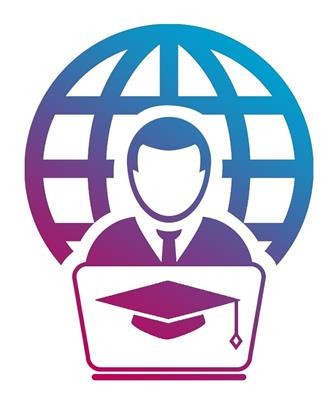 Порядок проведения аттестации педагогических работников организаций,  осуществляющих образовательную деятельность (далее - организация),  применяется к педагогическим работникам (за исключением педагогических  работников, относящихся к профессорско-преподавательскому составу),  замещающим должности, поименованные в подразделе 2 раздела I
номенклатуры должностей педагогических работников организаций,  осуществляющих образовательную деятельность, должностей  руководителей образовательных организаций, утвержденной  постановлением Правительства Российской Федерации от 21 февраля 2022  г. N 225, в том числе в случаях, когда замещение должностей  осуществляется по совместительству в той же или иной организации,  а также путем замещения должностей педагогических работников
в той же организации наряду с работой, определенной трудовым
договором (наряду с работой руководителями организаций, их
заместителями, другими работниками) (далее - педагогические работники).
Аттестация
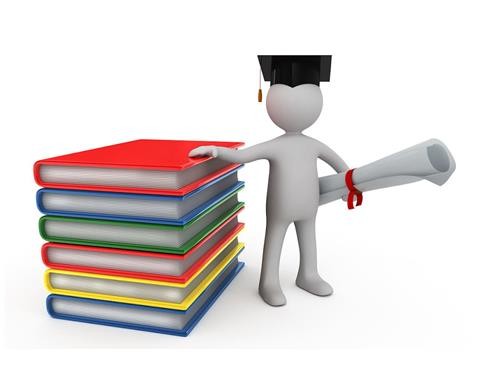 Аттестация педагогических работников организаций  (далее - аттестация педагогических работников,  аттестация) проводится в целях подтверждения  соответствия педагогических работников
занимаемым ими должностям на основе оценки  их профессиональной деятельности и по  желанию педагогических работников в целях  установления квалификационных категорий.
Основными задачами проведения аттестации являются:
а) стимулирование целенаправленного, непрерывного повышения уровня квалификации педагогических
работников, их методологической культуры, профессионального, личностного  и карьерного роста;
б) определение необходимости дополнительного профессионального образования педагогических работников;  в) повышение эффективности и качества педагогической деятельности;

г) выявление перспектив использования потенциальных возможностей педагогических работников, в том числе  в целях организации (осуществления) методической помощи (поддержки) и наставнической деятельности в
образовательной организации;

д) учет требований федеральных государственных образовательных стандартов к кадровым условиям  реализации образовательных программ при формировании кадрового состава организаций;

е) обеспечение дифференциации оплаты труда педагогических работников с учетом установленных
квалификационных категорий, объема их преподавательской (педагогической) работы либо дополнительной
работы.
II. Аттестация педагогических работников
в целях подтверждения соответствия
занимаемой должности
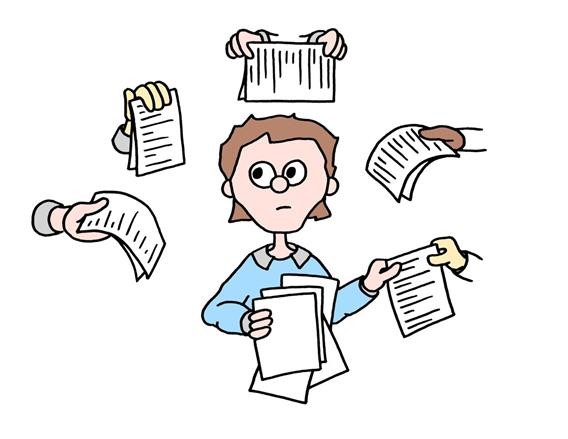 Аттестация педагогических работников в целях  подтверждения соответствия педагогических  работников занимаемым ими должностям
проводится один раз в пять лет на основе
оценки их профессиональной деятельности  аттестационными комиссиями,  самостоятельно формируемыми
организациями.
Аттестационная комиссия
Аттестационная комиссия организации создается распорядительным актом работодателя из числа работников  организации и состоит не менее чем из 5 человек, в том числе председателя, заместителя председателя,  секретаря и членов аттестационной комиссии организации.

В состав аттестационной комиссии организации в  обязательном порядке включается представитель  выборного органа соответствующей первичной
профсоюзной организации, а при отсутствии такового
иного представительного органа (представителя)
работников организации.

- Руководитель организации в состав
аттестационной комиссии организации не входит.
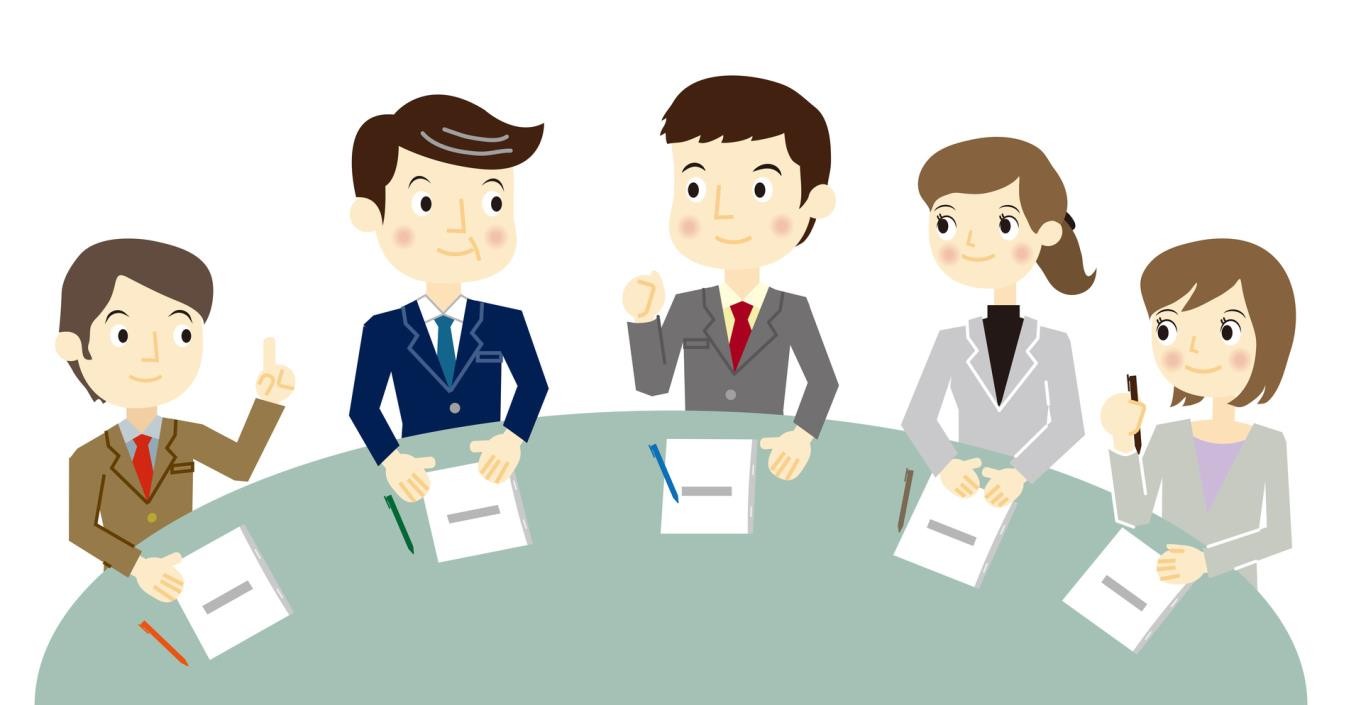 Аттестация педагогических работников
Аттестация педагогических работников проводится в
соответствии с распорядительным актом
работодателя, содержащим список педагогических  работников, подлежащих аттестации, и график  проведения аттестации.

Проведение аттестации каждого педагогического  работника осуществляется на основе представления  работодателя, которое он вносит непосредственно в  аттестационную комиссию организации (далее -  представление работодателя).

Работодатель знакомит под подпись педагогических  работников с распорядительным актом не менее чем  за 30 календарных дней до дня проведения их  аттестации по графику.
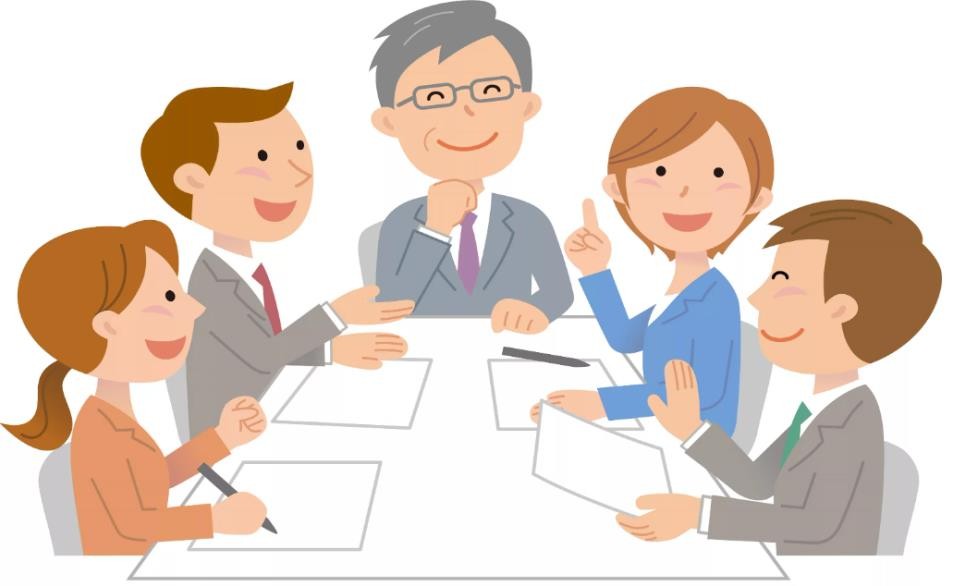 Проведение аттестации
Проведение аттестации каждого педагогического работника осуществляется на основе представления  работодателя, которое он вносит непосредственно в аттестационную комиссию организации (далее -  представление работодателя).

В представлении работодателя содержатся следующие сведения о педагогическом работнике:

а) фамилия, имя, отчество (при наличии);
б) наименование должности на дату проведения аттестации;  в) дата заключения по этой должности трудового договора;
г) уровень образования и (или) квалификации по специальности или направлению подготовки;
д) информация о получении дополнительного профессионального образования по профилю педагогической  деятельности;
е) результаты предыдущих аттестаций (в случае их проведения); мотивированная всесторонняя и
объективная оценка
ж) результатов профессиональной деятельности педагогического работника по выполнению трудовых  обязанностей, возложенных на него трудовым договором.
Проведение аттестации
Работодатель знакомит педагогического работника с  представлением под подпись не позднее чем за 30  календарных дней до дня проведения аттестации.

После ознакомления с представлением работодателя  педагогический работник по желанию может представить  в аттестационную комиссию организации дополнительные  сведения, характеризующие его профессиональную  деятельность за период с даты предыдущей аттестации  (при первичной аттестации - с даты поступления на
работу).

При отказе педагогического работника от ознакомления  с представлением работодателя составляется акт,  который подписывается работодателем и лицами (не
менее двух), в присутствии которых составлен акт.
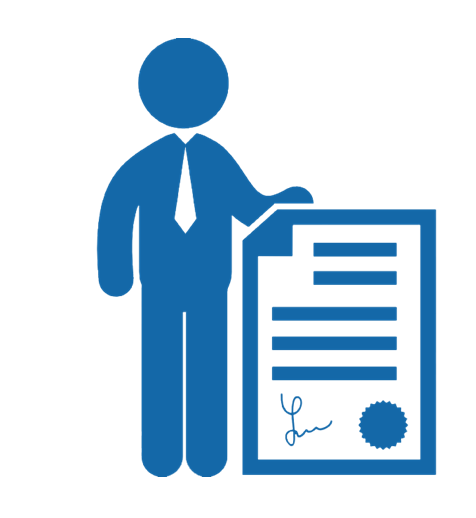 Проведение аттестации
Аттестация проводится на заседании аттестационной комиссии организации с участием педагогического
работника.
Заседание аттестационной комиссии организации считается правомочным, если на нем присутствуют не  менее двух третей от общего числа членов аттестационной комиссии организации.
В случае отсутствия педагогического работника в день проведения аттестации на заседании аттестационной  комиссии организации по уважительным причинам его аттестация переносится на другую дату, и в график  аттестации вносятся соответствующие изменения, о чем работодатель знакомит работника под подпись не
менее чем за 30 календарных дней до новой даты проведения его аттестации.
При неявке педагогического работника на заседание аттестационной комиссии организации без уважительной  причины аттестационная комиссия организации проводит аттестацию в его отсутствие.
14. Аттестационная комиссия организации рассматривает представление работодателя, а также  дополнительные сведения педагогического работника, характеризующие его профессиональную деятельность  (при их наличии).
15. По результатам аттестации педагогического работника аттестационная комиссия организации принимает
одно из следующих решений:
соответствует занимаемой должности (указывается должность педагогического работника);
не соответствует занимаемой должности (указывается должность педагогического работника).
Проведение аттестации
При прохождении аттестации педагогический работник, являющийся членом аттестационной комиссии организации,  не участвует в голосовании по своей кандидатуре.
17. В случаях, когда не менее половины членов аттестационной комиссии организации, присутствующих на заседании,  проголосовали за решение о соответствии работника занимаемой должности, педагогический работник признается  соответствующим занимаемой должности.
18. Результаты аттестации педагогического работника, непосредственно присутствующего на заседании аттестационной
комиссии организации, сообщаются ему после подведения итогов голосования.
19. Результаты аттестации педагогических работников заносятся в протокол, подписываемый председателем, заместителем  председателя, секретарем и членами аттестационной комиссии организации, присутствовавшими на заседании, который  хранится у работодателя вместе с представлениями работодателя, внесенными в аттестационную комиссию организации,  дополнительными сведениями, представленными педагогическими работниками, характеризующими их профессиональную  деятельность (при их наличии).
20. На педагогического работника, прошедшего аттестацию, не позднее 2 рабочих дней со дня ее проведения секретарем  аттестационной комиссии организации составляется выписка из протокола, содержащая сведения о фамилии, имени, отчестве  (при наличии) аттестуемого, наименовании его должности, по которой проводилась аттестация, дате заседания аттестационной  комиссии организации, результатах голосования, о принятом аттестационной комиссией организации решении. Работодатель  знакомит педагогического работника с выпиской из протокола под подпись в течение 3 рабочих дней после ее составления.  Выписка из протокола хранится в личном деле педагогического работника. Сведения об аттестации педагогического работника,  проводимой с целью подтверждения соответствия занимаемой должности, в трудовую книжку и (или) в сведения о трудовой  деятельности не вносятся.
21. Результаты аттестации в целях подтверждения соответствия педагогических работников занимаемым ими должностям  на основе оценки профессиональной деятельности педагогический работник вправе обжаловать в соответствии с  законодательством Российской Федерации
Аттестацию в целях подтверждения соответствия  занимаемой должности не проходят  следующие педагогические работники:
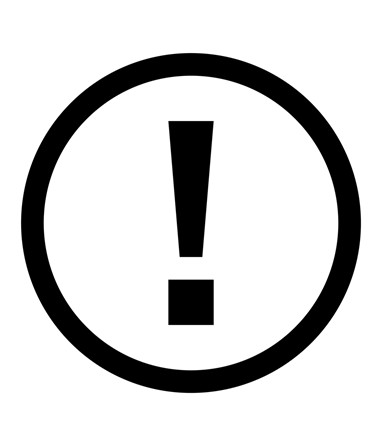 а) педагогические работники, имеющие квалификационные  категории;
б) проработавшие в занимаемой должности менее двух лет в
организации, в которой проводится аттестация;  в) беременные женщины;
г) женщины, находящиеся в отпуске по беременности и родам;
(возможна не ранее чем через два года после их выхода
из указанных отпусков).
д) лица, находящиеся в отпуске по уходу за ребенком до  достижения им возраста трех лет; ( возможна не ранее чем  через два года после их выхода из указанных отпусков).  е) отсутствовавшие на рабочем месте более четырех месяцев  в связи с заболеванием (возможна не ранее чем через год  после их выхода на работу).
Аттестационные комиссии организаций
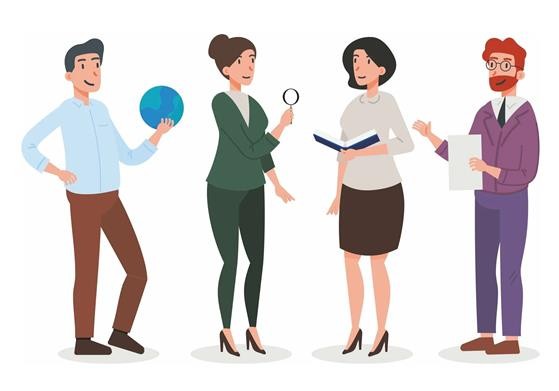 Аттестационные комиссии организаций дают
рекомендации работодателю о возможности назначения  на соответствующие должности педагогических работников  лиц, не имеющих специальной подготовки или стажа
работы, установленных в разделе "Требования к  квалификации" раздела "Квалификационные
характеристики должностей работников образования"  Единого квалификационного справочника должностей  руководителей, специалистов и служащих и (или)
профессиональными стандартами, но обладающих  достаточным практическим опытом и компетентностью,  выполняющих качественно и в полном объеме  возложенные на них должностные обязанности.
III. Аттестация педагогических работников в целях
установления первой и высшей квалификационной категории
Аттестация педагогических работников в целях установления первой или высшей квалификационной
категории проводится по их желанию.

Аттестация педагогических работников организаций, находящихся в ведении федеральных государственных  органов, осуществляется аттестационными комиссиями, формируемыми федеральными государственными  органами, в ведении которых эти организации находятся, а в отношении педагогических работников  организаций, находящихся в ведении субъекта Российской Федерации, педагогических работников
муниципальных и частных организаций (за исключением педагогических работников организаций, находящихся  в ведении федеральной территории "Сириус" , и частных организаций, находящихся в федеральной территории  "Сириус"), проведение аттестации осуществляется аттестационными комиссиями, формируемыми  уполномоченными органами государственной власти субъектов Российской Федерации.
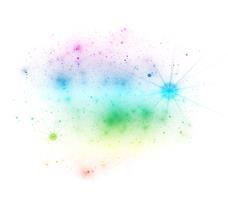 III. Аттестация педагогических работников в целях
установления первой и высшей квалификационной категории
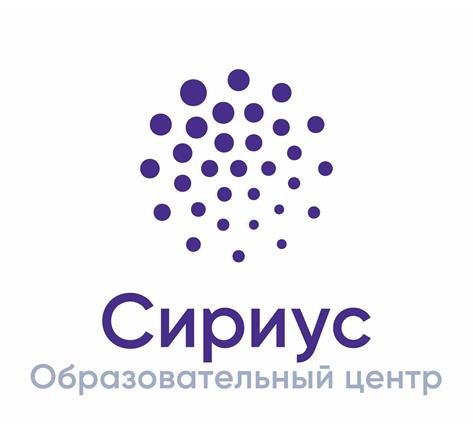 Проведение аттестации педагогических работников  организаций, находящихся в ведении федеральной  территории "Сириус", а также педагогических работников  частных организаций, находящихся в федеральной  территории "Сириус", осуществляется аттестационными  комиссиями, формируемыми органами публичной власти  федеральной территории "Сириус".

В состав аттестационных комиссий, входит не менее 7  человек, включая представителя соответствующего  профессионального союза и специалистов для  осуществления всестороннего анализа
профессиональной деятельности педагогических  работников (далее - специалисты).
III. Аттестация педагогических работников в целях
установления первой и высшей квалификационной категории
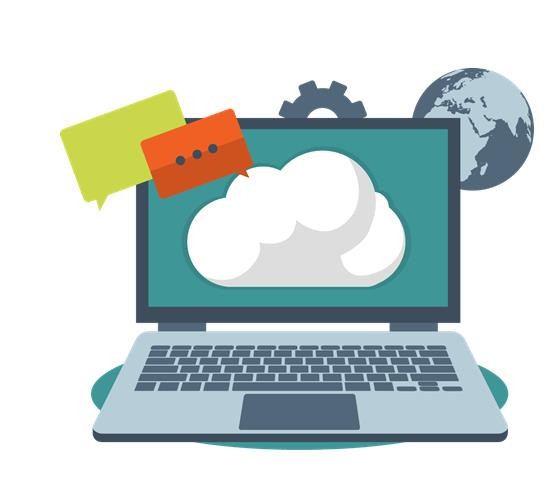 Аттестация педагогических работников в целях установления первой
или высшей квалификационных категорий проводится на основании их  заявлений, подаваемых непосредственно в аттестационную комиссию,  либо направленных в адрес аттестационной комиссии по почте письмом  с уведомлением о вручении или с уведомлением в форме  электронного документа с использованием информационно-
телекоммуникационных сетей общего пользования,

в том числе информационно-телекоммуникационной сети "Интернет"  (далее - сеть "Интернет"),

либо посредством федеральной государственной информационной  системы "Единый портал государственных и муниципальных услуг  (функций)" (далее - ЕПГУ),

либо региональных порталов государственных и муниципальных услуг,
интегрированных с ЕПГУ (далее - заявление в аттестационную комиссию).
Заявление в аттестационную комиссию
В заявлении в аттестационную комиссию педагогические работники
сообщают

- сведения об уровне образования (квалификации),

результатах профессиональной деятельности в организациях,

об имеющихся квалификационных категориях,

а также указывают должность, по которой они желают пройти  аттестацию.

- Заявления в аттестационную комиссию подаются
педагогическими работниками независимо от продолжительности  их работы в образовательной организации, в том числе в период  нахождения педагогического работника в отпуске по уходу за ребенком.
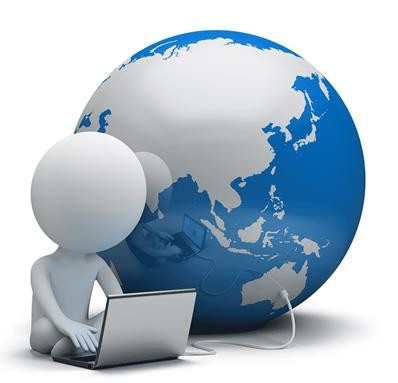 Заявления в аттестационную комиссию
Заявления в аттестационную комиссию о  проведении аттестации в целях установления  высшей квалификационной категории подаются  педагогическими работниками, имеющими
(имевшими) по одной из должностей первую
или высшую квалификационную категорию.

Заявления в аттестационную комиссию
рассматриваются аттестационными комиссиями в срок
не более 30 календарных дней со дня их получения,  в течение которого определяется конкретный срок  проведения аттестации для каждого педагогического  работника индивидуально, а также осуществляется
письменное уведомление педагогических работников о  сроках, формах и способах проведения аттестации.
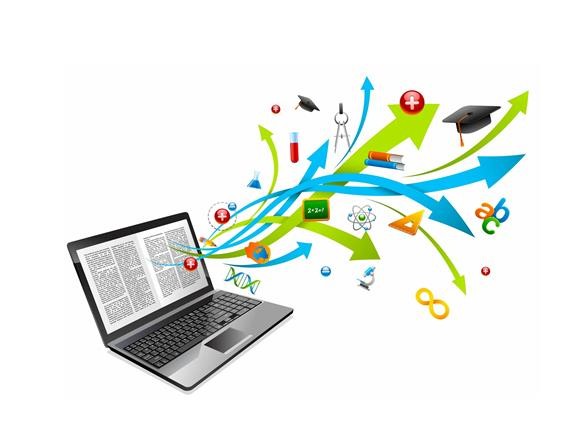 Аттестация педагогических работников
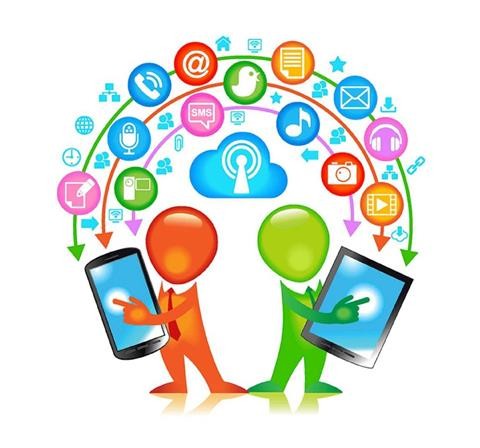 Педагогические работники имеют право не позднее  чем за 5 рабочих дней до проведения заседания  аттестационной комиссии направлять в
аттестационную комиссию дополнительные сведения,  характеризующие их профессиональную  деятельность.

Проведение аттестации педагогических работников в  целях установления первой или высшей
квалификационной категории по соответствующей  должности осуществляется с учетом всестороннего  анализа их профессиональной деятельности,  проведенного специалистами (за исключением  случаев, указанных в абзацах четвертом и пятом  настоящего пункта).
Аттестация педагогических работников
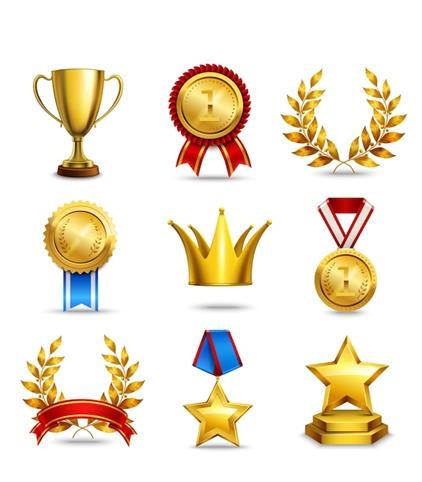 Проведение аттестации педагогических работников,

имеющих государственные награды,

почетные звания,

ведомственные знаки отличия и иные награды, полученные за  достижения в педагогической деятельности,

либо являющихся призерами конкурсов профессионального мастерства
педагогических работников, в целях установления первой или высшей  квалификационной категории осуществляется на основе сведений,  подтверждающих наличие у педагогических работников наград,  званий, знаков отличия, сведений о награждениях за участие в  профессиональных конкурсах.
Аттестация педагогических работников
При аттестации педагогических работников, участвующих в реализации  программ спортивной подготовки, учитываются государственные
награды, почетные звания, ведомственные знаки отличия, полученные  за достижения в спортивной подготовке лиц, ее проходящих, а также  результаты конкурсов профессионального мастерства.

Продолжительность аттестации для каждого педагогического работника
от начала ее проведения и до принятия решения аттестационной комиссией
составляет не более 60 календарных дней.

Заседание аттестационной комиссии считается правомочным,
если на нем присутствуют не менее двух третей от общего числа ее членов.

Педагогический работник имеет право лично присутствовать при  его аттестации на заседании аттестационной комиссии. При неявке  педагогического работника на заседание аттестационной комиссии  аттестация проводится в его отсутствие.
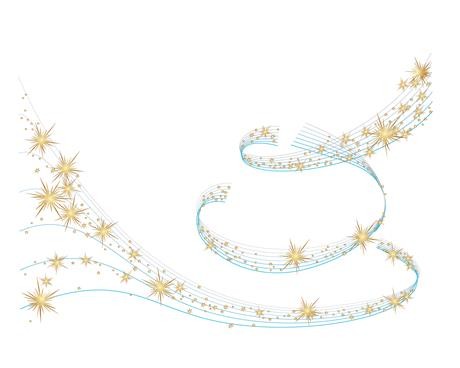 Первая квалификационная категория педагогическим  работникам устанавливается на основе следующих  показателей их профессиональной деятельности:
стабильных положительных результатов освоения обучающимися образовательных программ, в том числе  в области искусств, физической культуры и спорта, по итогам мониторингов и иных форм контроля,
проводимых организацией;

выявления развития у обучающихся способностей к научной (интеллектуальной), творческой, физкультурно-
спортивной деятельности;

личного вклада в повышение качества образования, совершенствования методов обучения и воспитания,  транслирования в педагогических коллективах опыта практических результатов своей профессиональной  деятельности, активного участия в работе методических объединений педагогических работников  организации.
Высшая квалификационная категория педагогическим работникам  устанавливается на основе следующих показателей  их профессиональной деятельности:
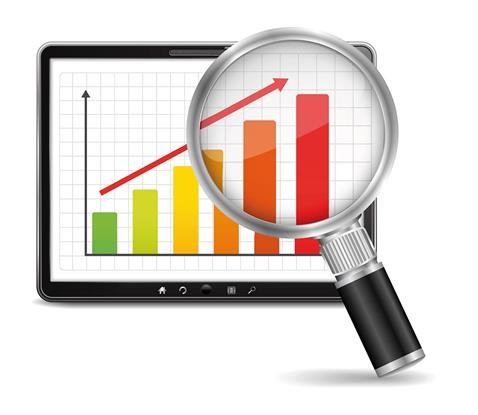 достижения обучающимися положительной динамики  результатов освоения образовательных программ, в том  числе в области искусств, физической культуры и спорта,  по итогам мониторингов, проводимых организацией;

достижения обучающимися положительных результатов  освоения образовательных программ по итогам мониторинга  системы образования, проводимого в порядке,  установленном Правительством Российской Федерации

Постановление Правительства Российской Федерации  от 5 августа 2013 г. N 662 "Об осуществлении мониторинга  системы образования".
Высшая квалификационная категория педагогическим работникам  устанавливается на основе следующих показателей  их профессиональной деятельности:
выявления и развития способностей обучающихся в научной  (интеллектуальной), творческой, физкультурно-спортивной  деятельности, а также их участия в олимпиадах, конкурсах,
фестивалях, соревнованиях;

личного вклада в повышение качества образования,  совершенствования методов обучения и воспитания, и  продуктивного использования новых образовательных технологий,  транслирования в педагогических коллективах опыта практических  результатов своей профессиональной деятельности, в том числе  экспериментальной и инновационной;

активного участия в работе методических объединений
педагогических работников организаций, в разработке программно-  методического сопровождения образовательного процесса,
профессиональных конкурсах.
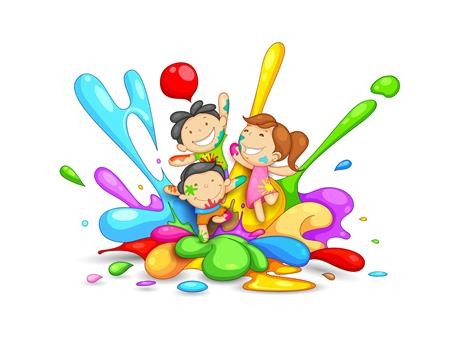 По результатам аттестации аттестационная комиссия
принимает одно из следующих решений:
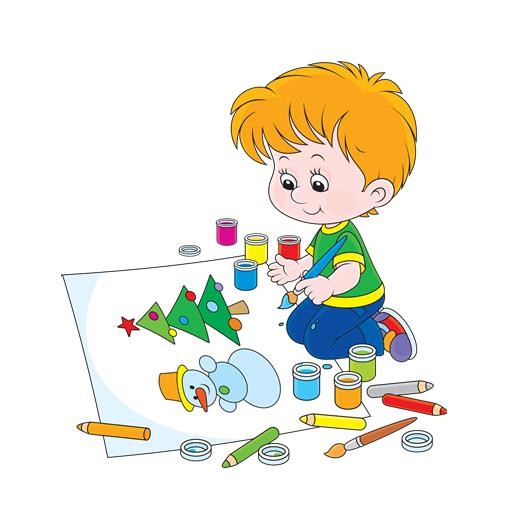 установить первую квалификационную категорию, высшую  квалификационную категорию (указывается должность  педагогического работника, по которой устанавливается
квалификационная категория);

отказать в установлении первой квалификационной  категории, высшей квалификационной категории (указывается  должность, по которой педагогическому работнику  отказывается в установлении квалификационной категории).
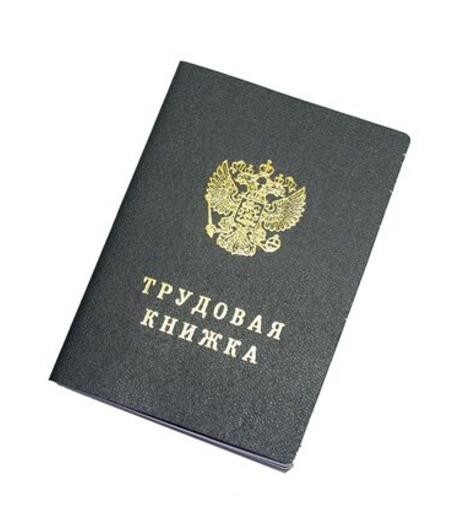 На основании указанных распорядительных актов  работодатели вносят соответствующие записи в  трудовые книжки педагогических работников и (или)  в сведения об их трудовой деятельности.

Квалификационные категории (первая, высшая),  установленные педагогическим работникам,  сохраняются при переходе в другую организацию, в том  числе расположенную в другом субъекте Российской  Федерации, а также являются основанием для
дифференциации оплаты труда педагогических
работников.
IV. Аттестация педагогических работников в целях  установления квалификационной категории  "педагог-методист" или "педагог-наставник"
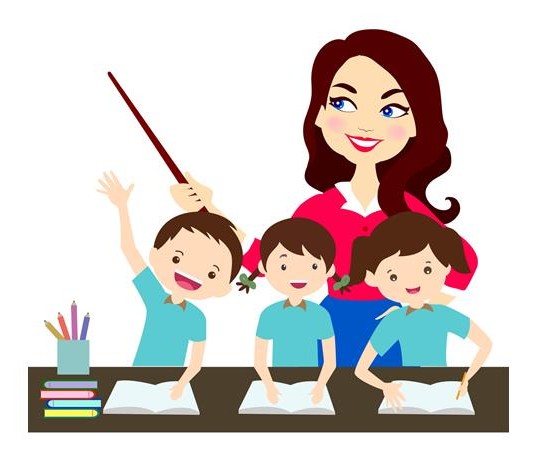 Аттестация в целях установления квалификационной  категории "педагог-методист" или "педагог-наставник"  проводится по желанию педагогических работников.

К указанной аттестации допускаются педагогические
работники, имеющие высшую квалификационную категорию.

Аттестация педагогических работников в целях
установления квалификационных категорий "педагог-
методист", "педагог-наставник" проводится аттестационными  комиссиями
К заявлению
В заявлении в аттестационную комиссию педагогические работники  сообщают сведения об уровне образования (квалификации),  результатах деятельности, связанной с методической работой
или наставничеством, об имеющейся высшей
квалификационной категории, а также о квалификационной  категории, по которой они желают пройти аттестацию.

К заявлению в аттестационную комиссию прилагается ходатайство  работодателя в аттестационную комиссию, характеризующее  деятельность педагогического работника, направленную на
совершенствование методической работы или наставничества  непосредственно в образовательной организации (далее -  ходатайство работодателя).
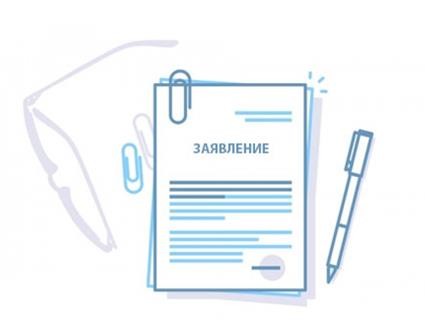 Ходатайство работодателя
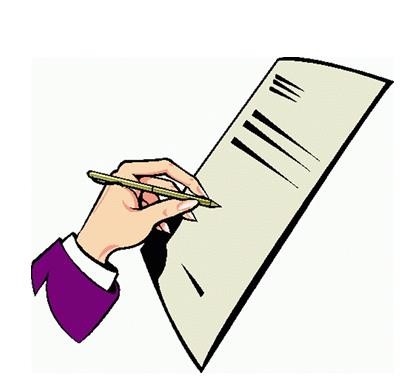 Ходатайство работодателя формируется на основе решения
педагогического совета образовательной организации (иного  коллегиального органа управления образовательной организации),  на котором рассматривалась деятельность педагогического
работника, осуществляющего методическую работу или  наставничество, согласованного с выборным органом  соответствующей первичной профсоюзной организации,
а в отсутствие такового - с иным представительным органом
(представителем) работников организации.
Квалификационная категория "педагог-методист"
устанавливается педагогическим работникам  на основе следующих показателей деятельности,  не входящей в должностные обязанности
по занимаемой в организации должности:
руководства методическим объединением педагогических работников образовательной организации и  активного участия в методической работе образовательной организации;

руководства разработкой программно-методического сопровождения образовательного процесса, в  том числе методического сопровождения реализации инновационных образовательных программ и проектов в  образовательной организации;

методической поддержки педагогических работников образовательной организации при подготовке к  участию в профессиональных конкурсах;

(сопровождении) педагогических работников участия в методической поддержке образовательной  организации, направленной на их профессиональное развитие, преодоление профессиональных  дефицитов;

передачи опыта по применению в образовательной организации авторских учебных и (или) учебно-  методических разработок.
Квалификационная категория "педагог-наставник"
устанавливается педагогическим работникам  на основе следующих показателей деятельности,  не входящей в должностные обязанности
по занимаемой в организации должности:
- руководства практической подготовкой студентов, обучающихся по образовательным программам  среднего профессионального образования и (или) образовательным программам высшего образования;

наставничества в отношении педагогических работников образовательной организации, активного
сопровождения их профессионального развития в образовательной организации;

содействия в подготовке педагогических работников, в том числе из числа молодых специалистов,
к участию в конкурсах профессионального (педагогического) мастерства;

распространения авторских подходов и методических разработок в области наставнической
деятельности в образовательной организации.
По результатам аттестации аттестационная комиссия
принимает одно из следующих решений:
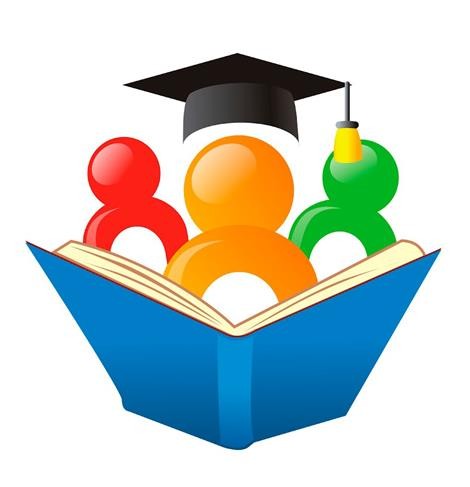 установить квалификационную категорию "педагог-методист",
квалификационную категорию "педагог-наставник" (указывается  должность педагогического работника, по которой  устанавливается квалификационная категория);

отказать в установлении квалификационной категории "педагог-  методист", квалификационной категории "педагог-наставник"  (указывается должность, по которой педагогическому работнику  отказывается в установлении квалификационной категории).
Решение аттестационной комиссии
- Решение аттестационной комиссии вступает в силу со дня его  вынесения и является основанием для дифференциации оплаты  труда педагогических работников за наличие
квалификационных категорий "педагог-методист", "педагог-  наставник" при условии выполнения дополнительных
обязанностей, связанных с методической работой или
наставнической деятельностью.

- На основании указанных распорядительных актов
работодатели вносят соответствующие записи в трудовые  книжки педагогических работников и (или) в сведения об их  трудовой деятельности.
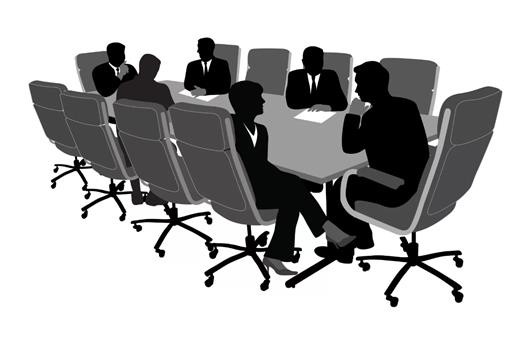 Об отказе
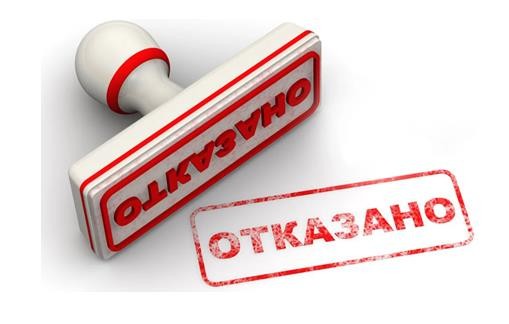 При принятии в отношении педагогического работника  решения аттестационной комиссии об отказе в  установлении квалификационной категории "педагог-  методист" или квалификационной категории "педагог-  наставник" проведение аттестации в целях  установления таких квалификационных категорий  осуществляется не ранее чем через один год после  принятия аттестационной комиссией
соответствующего решения.
Экспертное заключение
об уровне профессиональной деятельности
Экспертное заключение об уровне профессиональной деятельности
педагогического работника дошкольной организации, осуществляющей образовательную деятельность
(старшего воспитателя, воспитателя, инструктора по физической культуре,
музыкального руководителя, учителя-логопеда, учителя-дефектолога, логопеда (для организаций сферы  здравоохранения и социального обслуживания, осуществляющих образовательную деятельность в качестве  дополнительного вида деятельности)
- Аналитическая справка о результате  личного участия педагога в создании  развивающей предметно-пространственной  среды в ОО или группе (за 2-3 года),  заверенная работодателем.
Участие педагога в создании развивающей предметно-
пространственной среды, обеспечивающей*:
безопасность и психологическую комфортность
пребывания детей в ОО (группе);
реализацию образовательных программ дошкольного  образования
учет возрастных особенностей детей
учет образования детей с ограниченными
возможностями здоровья, особыми потребностями в  обучении, других категорий детей
условия для инклюзивного образования (при наличии)
- Отражение содержания образовательных  областей: социально-коммуникативное  развитие, познавательное развитие, речевое  развитие, художественно-эстетическое  развитие, физическое развитие.
Для учителя-логопеда,
учителя-дефектолога, логопеда
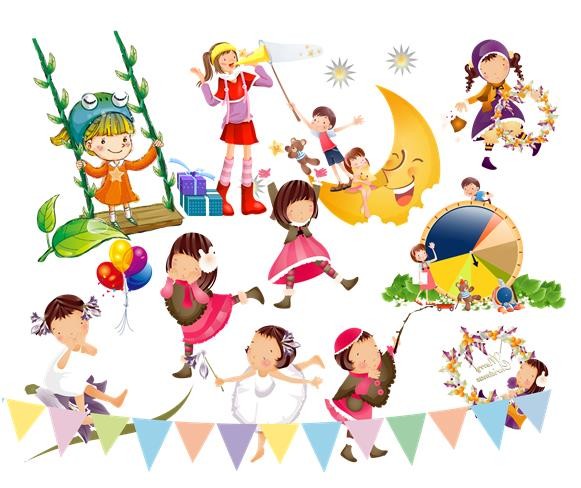 Аналитическая справка о результатах коррекционной  работы (за 2-3 года), заверенная работодателем.

Положительная динамика в коррекции развития
воспитанников с ограниченными возможностями здоровья.
Результаты участия обучающихся  в	конкурсных мероприятиях,  имеющих официальный статус
Копии документов, подтверждающих победы и
призовые места обучающихся, заверенные  работодателем.

Документы, подтверждающие роль  педагогического работника
в подготовке победителей, лауреатов, дипломантов
конкурсов, соревнований.

Копия положения о конкурсном мероприятии или  справка с указанием адреса официального сайта,  на котором опубликовано данное положение,  заверенная работодателем,

- Учитывается количество баллов по
наивысшему результату.
дипломант конкурса, соревнования районного
уровня**

дипломант конкурса, соревнования городского  уровня

дипломант конкурса, соревнования всероссийского
уровня

победитель (лауреат) конкурса, соревнования
районного уровня**

победитель (лауреат) конкурса, соревнования  городского уровня

победитель (лауреат) конкурса, соревнования  всероссийского уровня
Достижения воспитанников в мероприятиях,
имеющих неофициальный статус
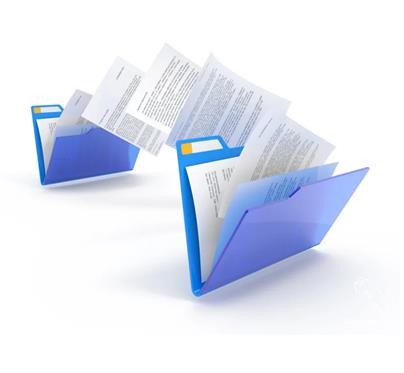 Копии документов, подтверждающих победы и призовые места  обучающихся, заверенные работодателем.

Документы, подтверждающие роль педагогического работника
в подготовке победителей и призеров конкурсных мероприятий.

Копия положения о конкурсном мероприятии или справка с
указанием адреса официального сайта, на котором
опубликовано данное положение, заверенная работодателем.
Наличие опубликованных собственных методических разработок,
статей в рецензируемых изданиях,  имеющих идентификационный код (ISBN, ISSN)
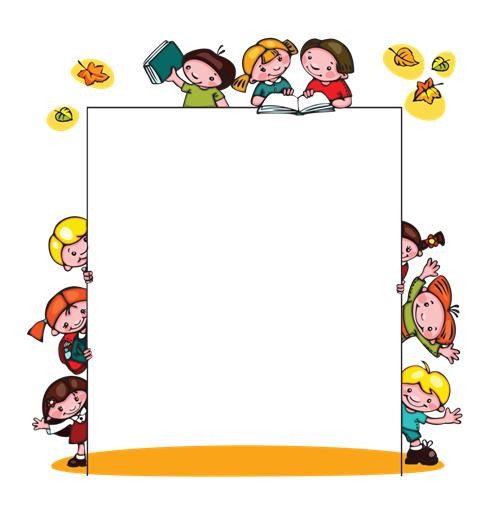 Титульный лист издания, оборот-титул,  страница «содержание» сборника,
в котором размещена публикация.
Публичное представление собственного педагогического опыта
в форме открытого занятия. Отзыв положительный
- Отзывы (не менее 2-х занятий):
- на первую квалификационную категорию – заместителя руководителя ОО, курирующего данное
направление;
от руководителя районного или городского методического объединения;
от эксперта аттестационной комиссии Комитета
по образованию, утвержденного распоряжением Комитета
по образованию «Об утверждении списка экспертов аттестационной комиссии»;
от члена жюри профессионального конкурса, утвержденного приказом Комитета по образованию (на момент  проведения конкурса).
на высшую квалификационную категорию –
от руководителя районного или городского методического объединения;
от эксперта аттестационной комиссии Комитета
по образованию, утвержденного распоряжением Комитета
по образованию «Об утверждении списка экспертов аттестационной комиссии»;
от члена жюри профессионального конкурса, утвержденного приказом Комитета по образованию
(на момент проведения конкурса); от руководителя педагогической практикой.

- Лист регистрации присутствующих на занятии, заверенный работодателем.
Программа мероприятия или сертификат с указанием  темы выступления, заверенные работодателем.
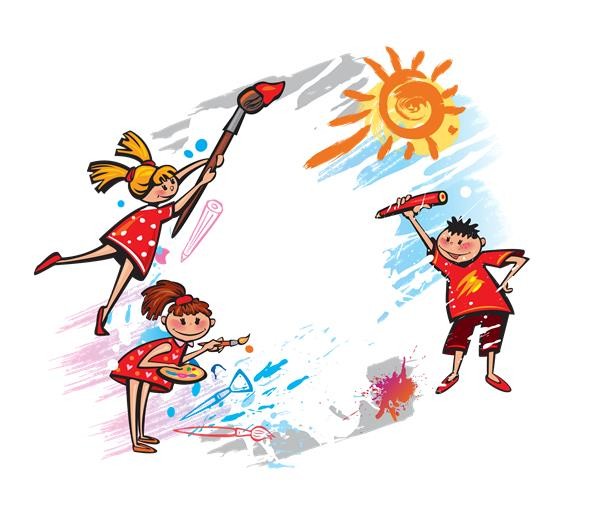 Выступления на научно-практических  конференциях, семинарах, секциях, проведение  педагогических мастер-классов:

районный уровень

городской

всероссийский уровень
Результативность участия в профессиональных
конкурсах, имеющих официальный статус:
Копии грамот, дипломов, приказов, распоряжений, заверенные работодателем.

Учитывается количество баллов по наивысшему результату.

Результативность участия в профессиональных конкурсах, имеющих официальный статус:
лауреат (дипломант) конкурса районного уровня
лауреат (дипломант) конкурса городского уровня
лауреат (дипломант) конкурса всероссийского уровня
лауреат (дипломант) всероссийского конкурса, проводимого Министерством просвещения Российской  Федерации
победитель конкурса районного уровня
победитель конкурса городского уровня
победитель конкурса всероссийского уровня
победитель конкурса, проводимого Министерством просвещения Российской Федерации
Общественная активность педагога:
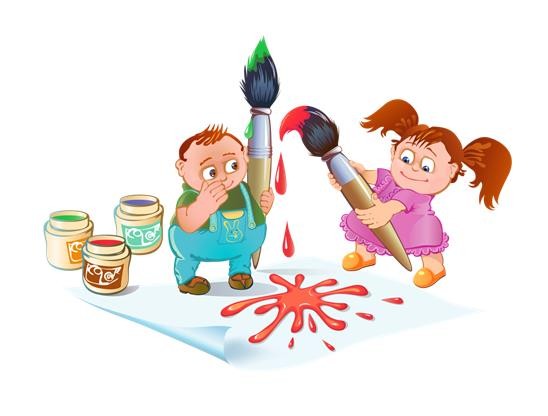 участие в экспертных комиссиях мероприятий,
состав которых утвержден

Копии приказов, распоряжений, сертификатов,  заверенные работодателем.
Для учителя-логопеда,	учителя -дефектолога, логопеда
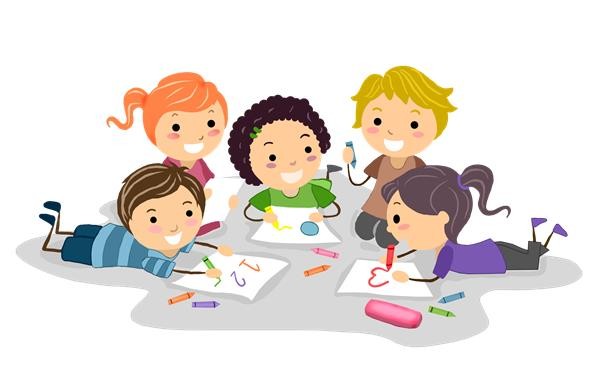 Использование современных методик обследования
развития детей

Перечень диагностических материалов; пример  карты (протокола) обследования, заверенные  работодателем.
Участие в деятельности  экспериментальных площадок,  лабораторий, ресурсных центров
- Копия приказа (распоряжения)  исполнительного органа государственной  власти соответствующего уровня о  переводе образовательной организации в  режим экспериментальной площадки,  лаборатории, ресурсного центра.
- городского уровня
- федерального уровня
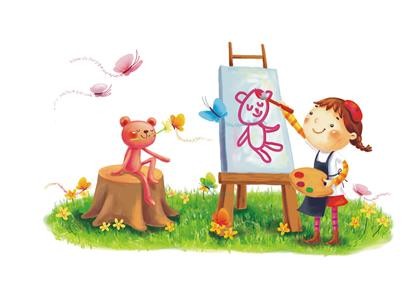 - Материалы, подтверждающие результат  личного участия педагога
в деятельности экспериментальной  площадки, лаборатории, ресурсного  центра.
Результат личного участия
в конкурсе инновационных продуктов:
лауреат (дипломант) районного уровня

лауреат (дипломант) городского уровня

победитель районного уровня

победитель городского уровня
Копия диплома, заверенная  работодателем.

Копия приказа (распоряжения)  исполнительного органа  государственной власти  соответствующего уровня о результатах  конкурса.

- Учитывается количество баллов
по наивысшему результату.
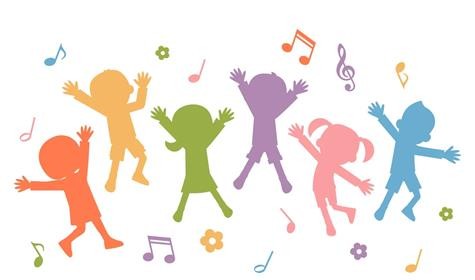 Исполнение функций наставника
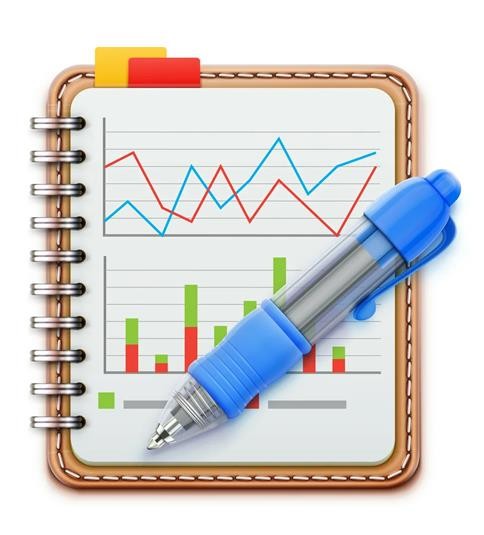 Копия приказа о назначении  наставником, отчет о работе  наставника, заверенные  работодателем.
Наставник
- Заверенная работодателем копия
сертификата тьютора
или регионального методиста Центра
непрерывного повышения
профессионального мастерства  педагогических работников
СПб АППО (заверенного печатью ГБУ ДПО
СПб АППО)
- Исполнение функций тьютора
или регионального методиста Центра  непрерывного повышения профессионального  мастерства педагогических работников СПб  АППО по методическому сопровождению  педагогических работников и управленческих  кадров
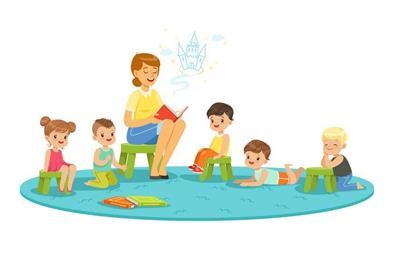 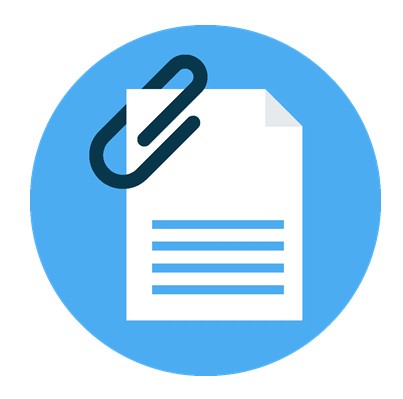 Наличие/отсутствие: дисциплинарных  взысканий; документально подтвержденных  жалоб от участников образовательного процесса

Справка работодателя
Критерии и показатели,
дающие дополнительные баллы
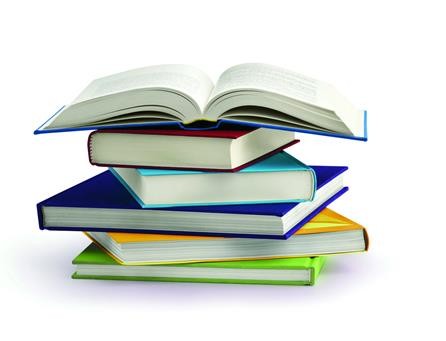 Наличие опубликованных учебников, учебно-
методических пособий
в рецензируемых изданиях, имеющих идентификационный  код (ISBN, ISSN)

Копии титульного листа печатного издания и страницы с  выходными данными, заверенные работодателем.
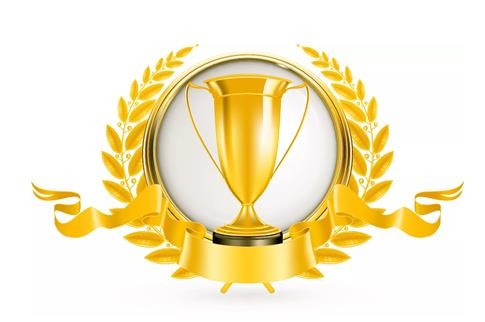 Наличие премии Правительства Санкт-Петербурга в сфере
образования- Копия сертификата на получение премии, заверенная  работодателем, Постановление Правительства Санкт-Петербурга.

Награды за успехи в профессиональной деятельности:
региональные награды
ведомственные награды
государственные награды
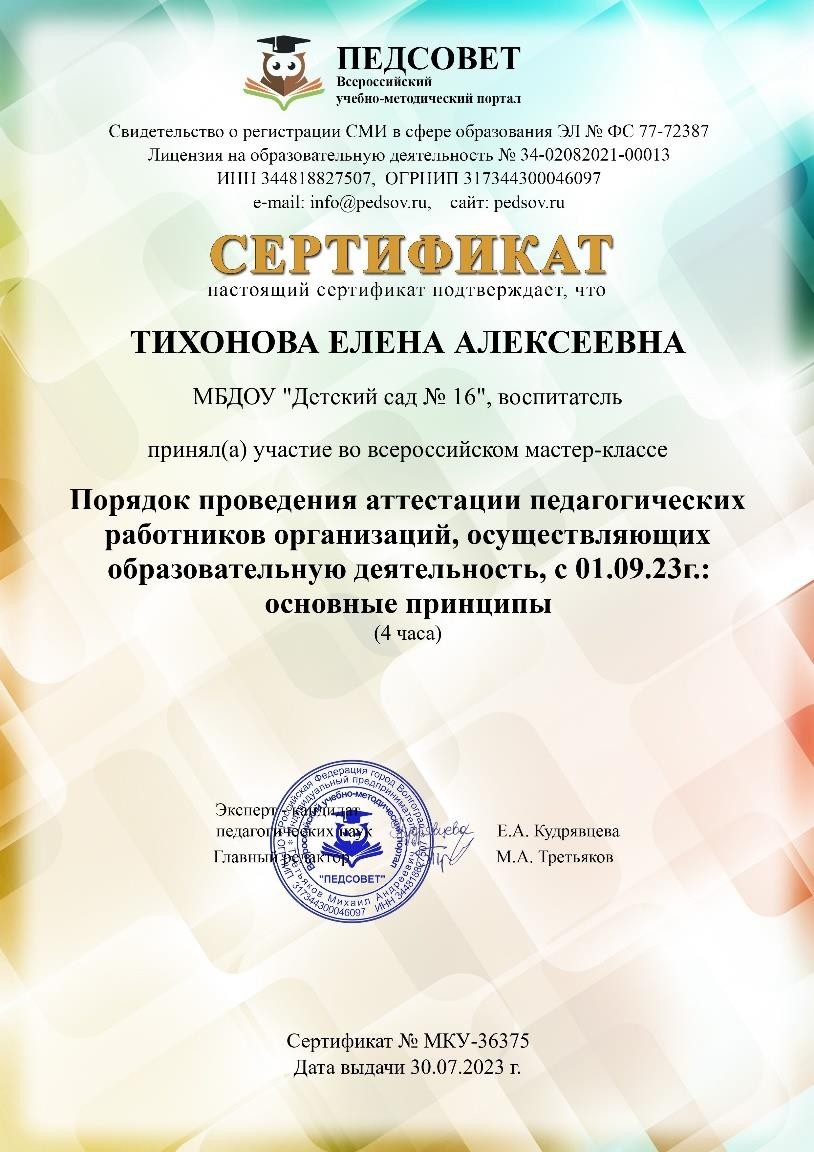 Преимущества портала
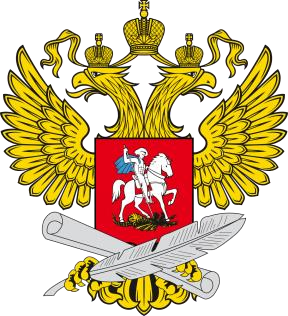 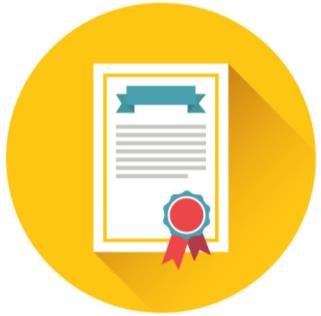 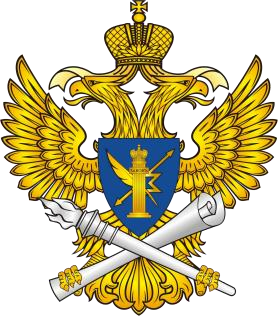 ДОКУМЕНТЫ
ЛИЦЕНЗИЯ
СВИДЕТЕЛЬСТВО СМИ
Имеет лицензию на
образовательную деятельность
№ 34-02082021-00013
Выдаёт документы
(свидетельства, сертификаты, дипломы)
установленного образца
Зарегистрирован в качестве
СМИ в Роскомнадзоре  ЭЛ № ФС 77-72387
Заказать сертификат участника
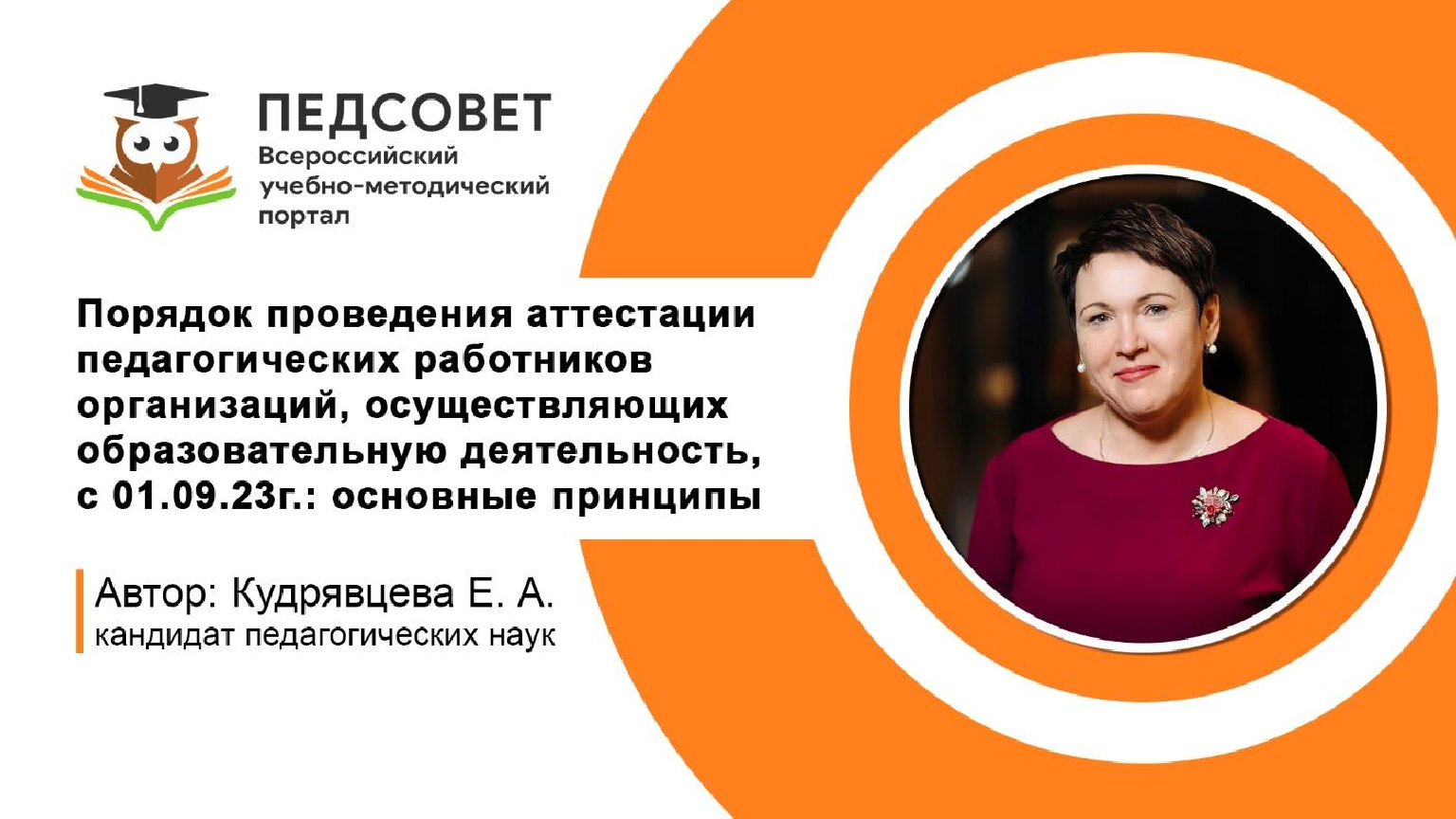